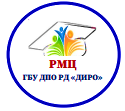 Организационная структура методической службы муниципалитета в условиях трансформации методической работы
ЕДИНАЯ СИСТЕМА НАУЧНО-МЕТОДИЧЕСКОГО СОПРОВОЖДЕНИЯ ПЕДАГОГОВ И УПРАВЛЕНЧЕСКИХ КАДРОВ
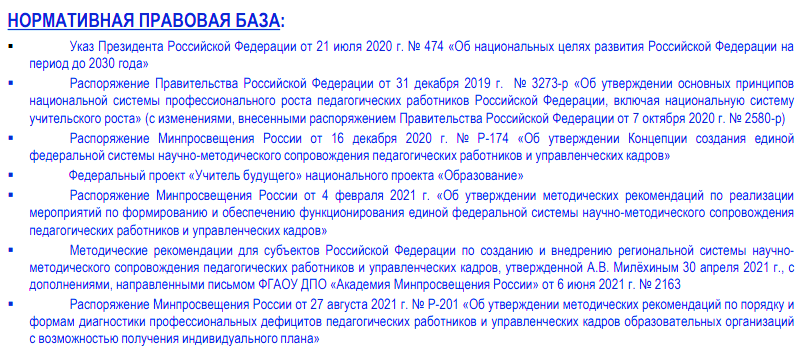 ФЕДЕРАЛЬНЫЙ МЕТОДИЧЕСКИЙ ЦЕНТР АКАДЕМИИ МИНПРОСВЕЩЕНИЯ РОССИИ
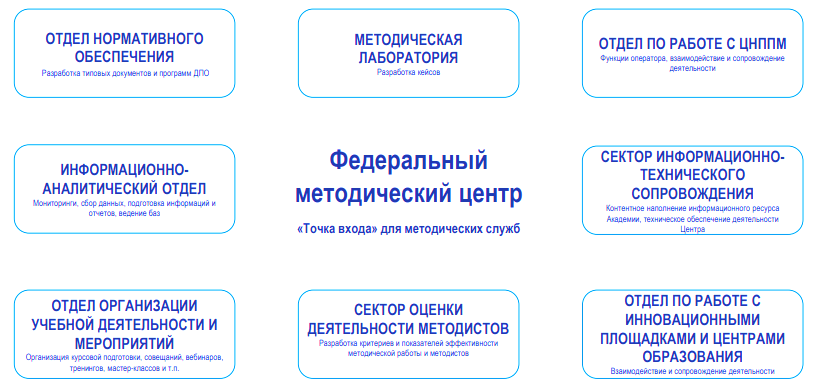 ФЕДЕРАЛЬНЫЙ МЕТОДИЧЕСКИЙ ЦЕНТР (ФМЦ)
ФМЦ – структурное подразделение Академии Минпросвещения России (координатор методической работы)
Цель:
Центр является:
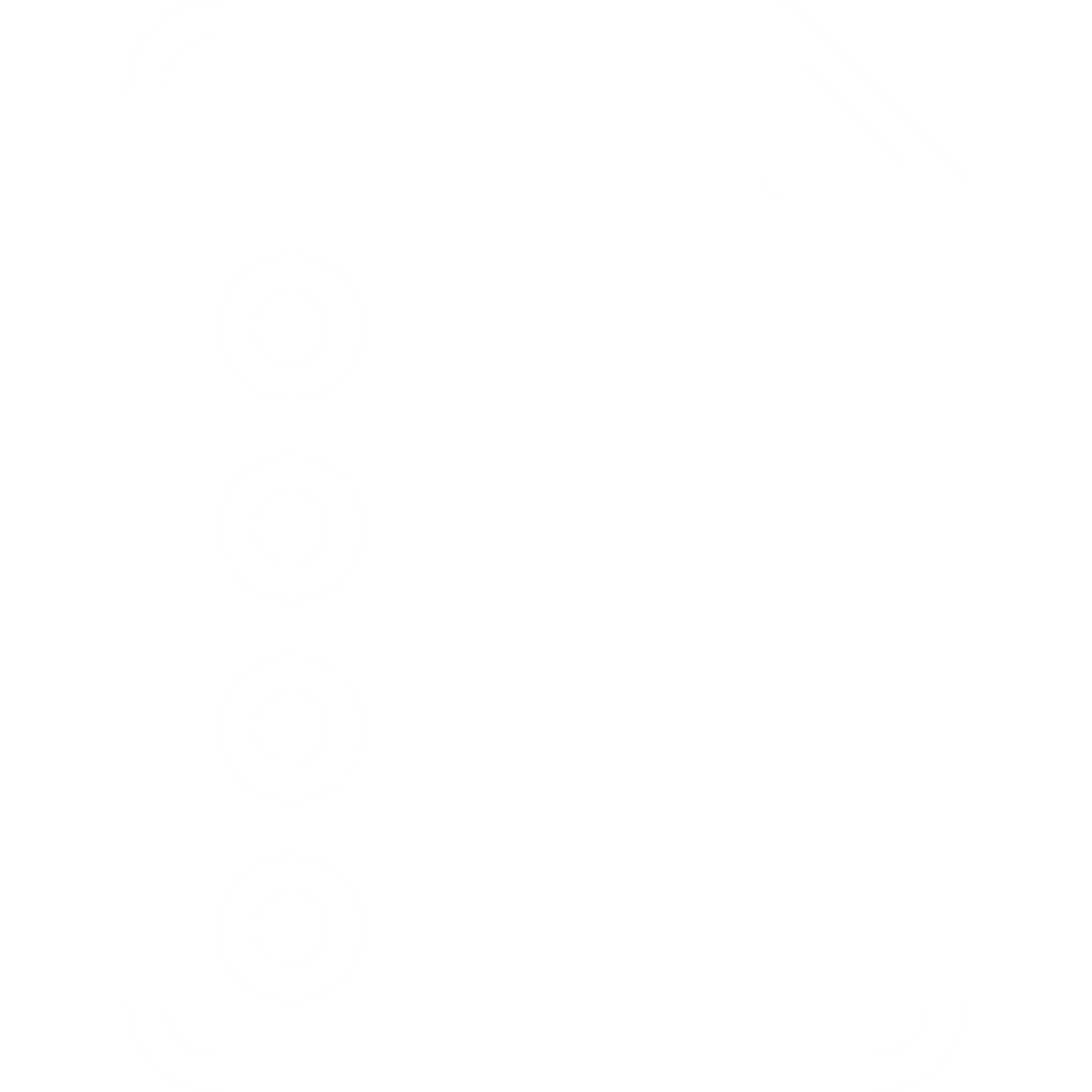 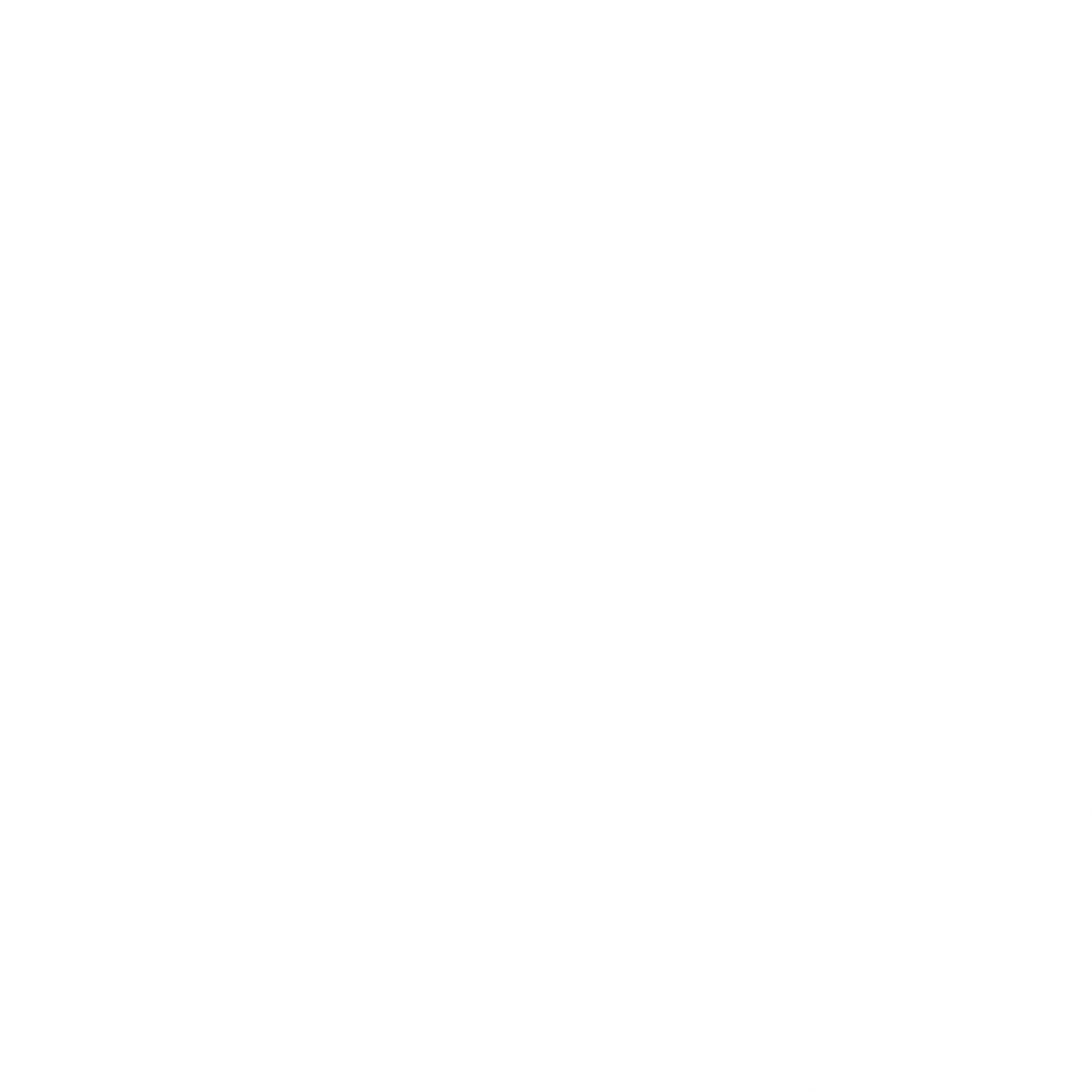 выработка единых подходов к научно-методическому сопровождению педагогических работников и создание единой системы адресного научно-методического сопровождения педагогов и управленческих кадров.
координатором региональной сети ЦНППМ в части методической работы; 
«точкой входа» для региональных и муниципальных методических служб.
Задачи:
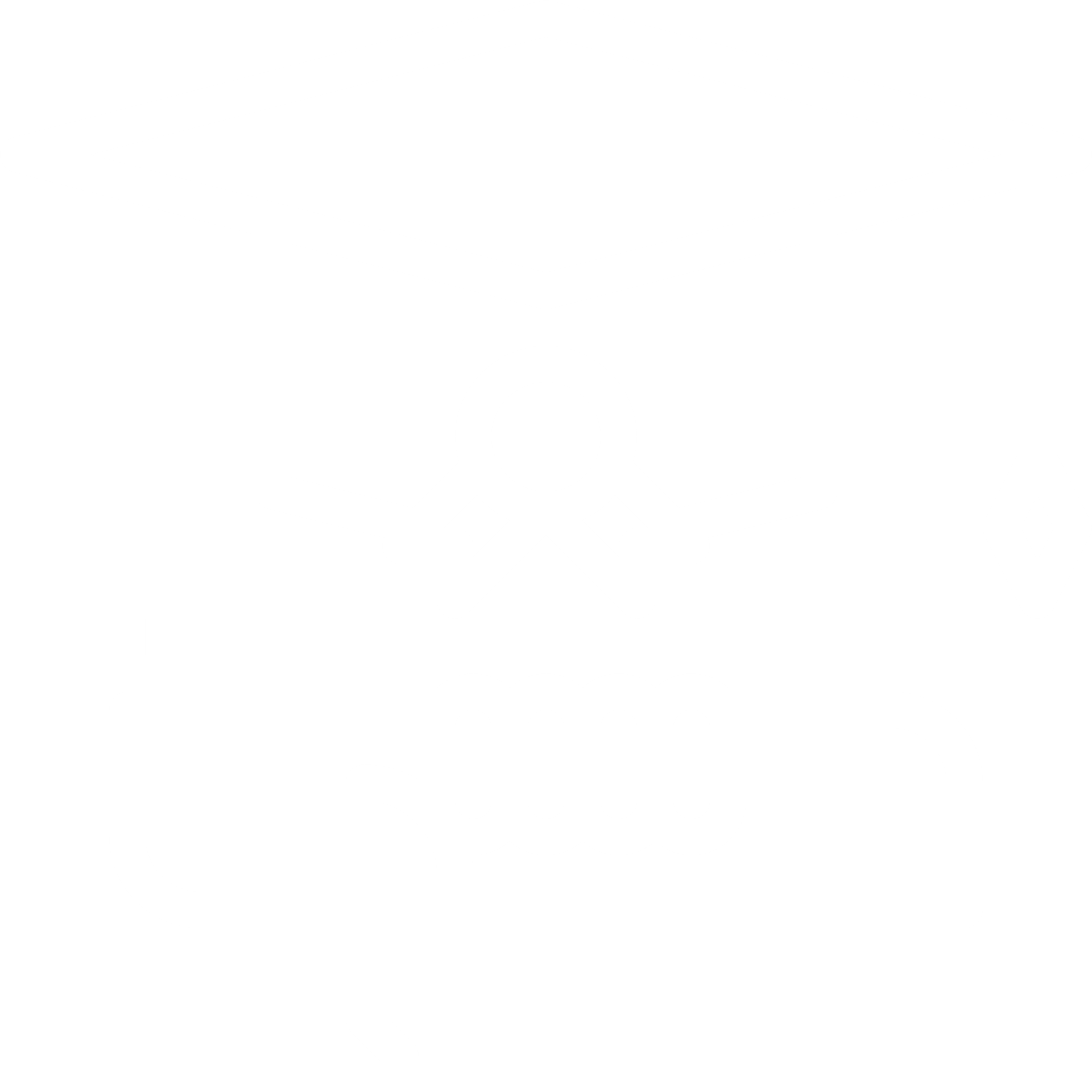 разрабатывает типовые документы для организации методической работы; 
составляет методические кейсы (технологические карты) по актуальным вопросам содержания общего образования; 
изучает и тиражирует лучшие практики; 
проводит мониторинги профессиональных дефицитов педагогических работников; 
разрабатывает и реализует программы ДПО для методистов; 
организует тренинги, мастерские, мастер-классы, летние школы, вебинары, совещания, консультации для сотрудников методических служб; 
осуществляет методологическое и методическое сопровождение решения приоритетных национальных задач.
РЕГИОНАЛЬНАЯ МЕТОДИЧЕСКАЯ СЛУЖБА
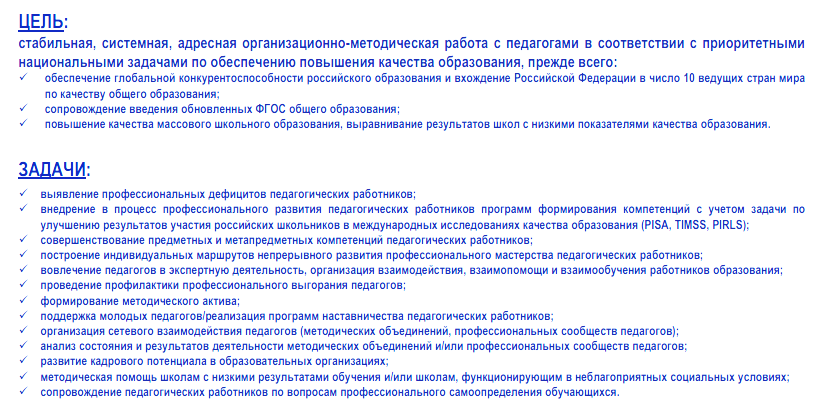 МОДЕЛЬ РЕГИОНАЛЬНОЙ МЕТОДИЧЕСКОЙ СЛУЖБЫ
Создание единого образовательного пространства непрерывного профессионального развития педагогов и управленцев для повышения образовательных результатов обучающихся РД
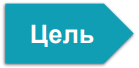 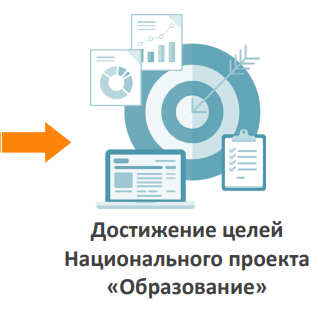 Развитие профессиональных компетенций педагогов и управленцев.
Совершенствование уровня и качества методической подготовки.
Выявление и распространение лучших педагогических практик.
Формирование высокоэффективного профессионального сообщества педагогов и управленцев.
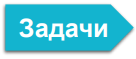 МЕТОДИЧЕСКАЯ ПОДДЕРЖКА ПЕДАГОГОВ И ШКОЛЬНЫХ КОМАНД ВО ВНЕДРЕНИИ И РЕАЛИЗАЦИИ ЭФФЕКТИВНЫХ ОБРАЗОВАТЕЛЬНЫХ ТЕХНОЛОГИЙ
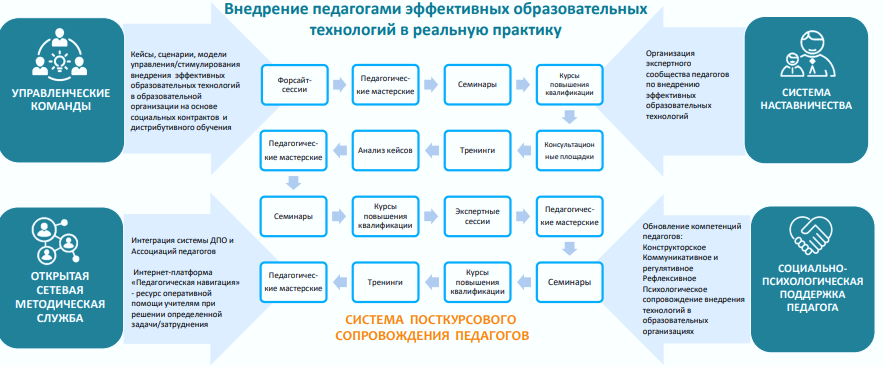 УПРАВЛЕНЧЕСКИЕ РЕШЕНИЯ ПО СОВЕРШЕНСТВОВАНИЮ И РАЗВИТИЮ СИСТЕМЫ ПК
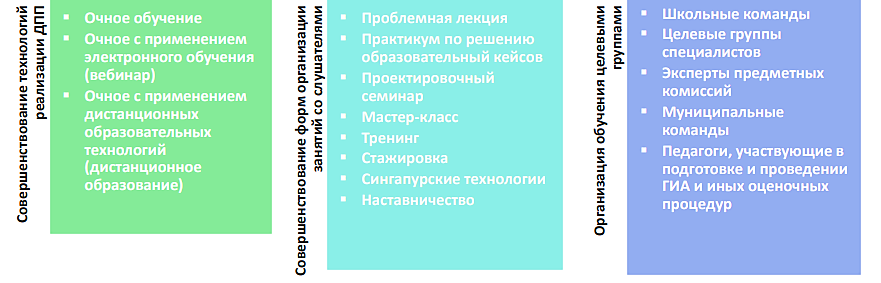 КЛЮЧЕВЫЕ ПРОЦЕССЫ ЕДИНОЙ ФЕДЕРАЛЬНОЙ СИСТЕМЫ НАУЧНО-МЕТОДИЧЕСКОГО СОПРОВОЖДЕНИЯ ПЕДАГОГИЧЕСКИХ РАБОТНИКОВ И УПРАВЛЕНЧЕСКИХ КАДРОВ
ОЦЕНКА КОМПЕТЕНЦИЙ 
И МАРШРУТИЗАЦИЯ
РАЗВИТИЕ ПРОФЕССИОНАЛЬНОГО МАСТЕРСТВА
НЕФОРМАЛЬНЫЙ ТРЕК
Формирование регионального методического актива – пула региональных методистов (тьюторов) – для сопровождения индивидуальных образовательных маршрутов. 
Проведение диагностики профессиональных компетенций и выявление педагогических и управленческих дефицитов. 
Проектирование индивидуальных образовательных маршрутов развития профессионального мастерства на основе результатов диагностики.
МЕТОДИЧЕСКАЯ СЛУЖБА
Организационно-методичес-кое сопровождение профессиональных конкурсов. 
Организационно-методическое сопровождение профессиональных сообществ (ассоциаций, клубов).
Внедрение целевой модели педагогического наставничества.
Внедрение системы менторства.
ФОРМАЛЬНЫЙ ТРЕК
Сопровождение персональных траекторий профессионального развития педагогов. 
Мониторинг и оценка использования эффективных форм на практике. 
Изучение запросов, методическое сопровождение и оказание практической помощи педагогическим работникам. 
Стимулирование участия педагогических работников в деятельности. профессиональных ассоциаций 
Организация взаимодействия и взаимообучения. 
Помощь педагогам в обобщении и презентации своего опыта работы.
Реализация адресных ДПП 
по результатам диагностики и 
системного анализа 
образовательного запроса.
Реализация практических
модулей ДПП на базе стажировочных площадок, в т.ч. на базе инфраструктуры НП «Образование».
Реализация ДПП в сетевой
форме.
Современная ситуация. Проблемы.
Современная ситуация. Организационно-правовые формы
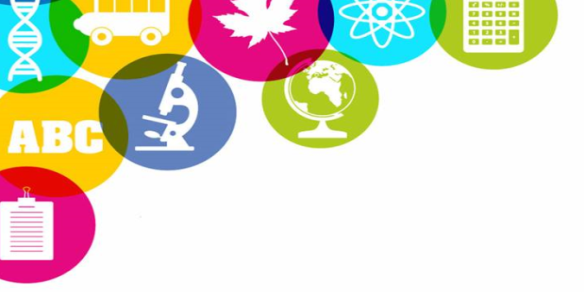 Муниципальные методические службы
Разрозненное учредительство
РАЗНЫЕ ПОЛНОМОЧИЯ
Структурная организация
РАЗНЫЙ ФУНКЦИОНАЛ
Отсутствие вертикали формирования единого методического пространства от регионального института развития образования   через муниципальные методические службы к  каждой ОО.
Отсутствие полного охвата педагогических кадров региона методическим сопровождением.
Наличие  малокомплектных образовательных организаций, которые не могут самостоятельно организовывать методические мероприятия в силу малочисленности педагогического коллектива
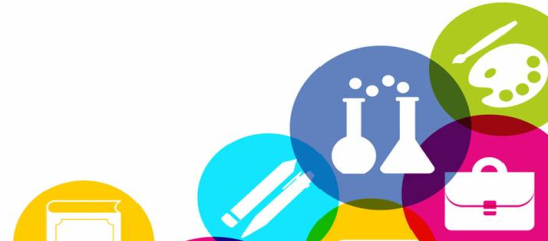 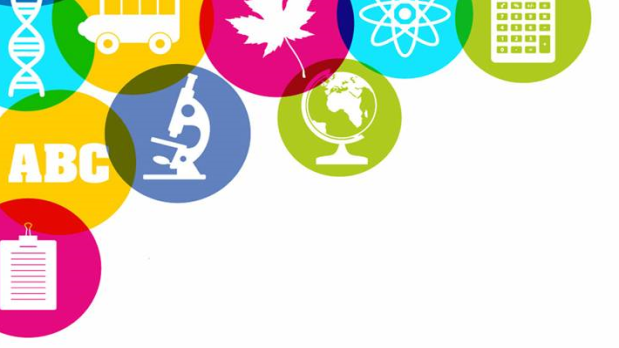 описание ситуации «как есть»
ПРОБЛЕМЫ:
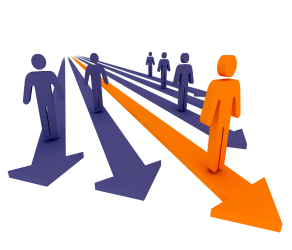 Отсутствие вертикали формирования единого методического пространства от регионального института развития образования   через муниципальные методические службы к  каждой ОО.
Отсутствие полного охвата педагогических кадров региона методическим сопровождением.
Наличие  малокомплектных образовательных организаций, которые не могут самостоятельно организовывать методические мероприятия в силу малочисленности педагогического коллектива
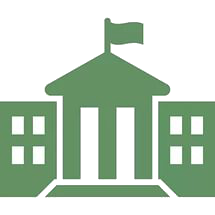 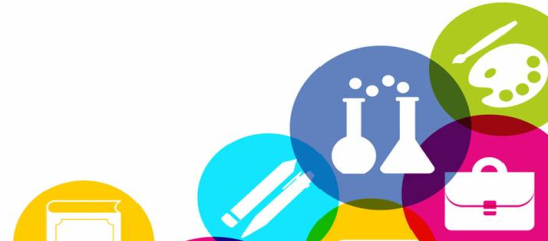 Проблемы ММС
Отсутствие методистов-предметников для оказания качественной консультационной помощи сопровождаемым учителям; 
Низкая заработная плата, которая не позволяет нанять высококвалифицированных специалистов на постоянную работу; 
Слабая научная составляющая в деятельности методической службы (что так же обусловлено, сложностью привлечения специалистов в связи с недостаточным финансированием); 
Для муниципальных районов характерна проблема, с одной стороны, территориальной удаленности и трудности организации подвоза для проведения очных мероприятий, с другой стороны, слабого интернет-соединения, что не позволяет организовывать дистанционное обучение; 
Финансовая невозможность организации стажировок и повышения квалификации за пределами республики; 
«Бумажная» работа, заполнение разного рода отчетов и предоставление информации по разным аспектам деятельности, особенно в условиях недостатка кадров, не позволяет заниматься собственно методической работой.
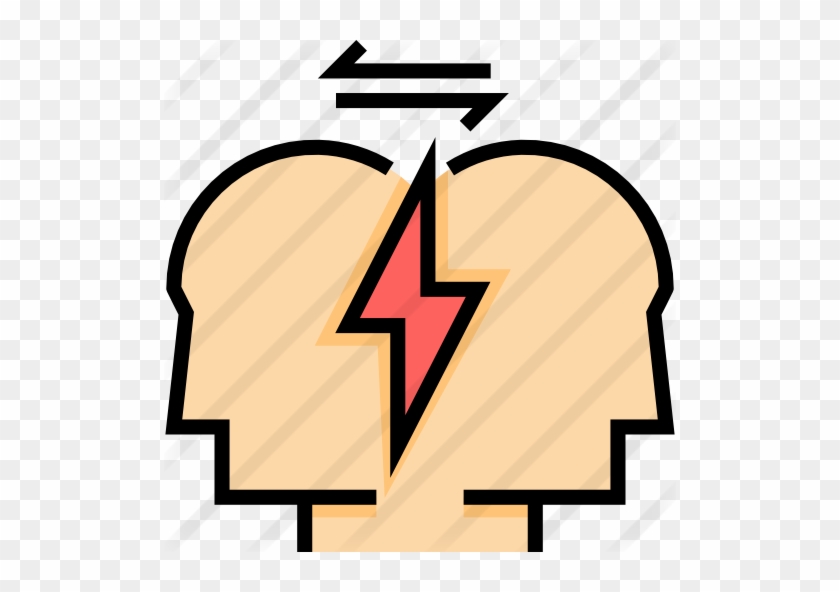 Противоречие между глобальностью государственных задач по обеспечению непрерывного профессионального развития педагогов и недостатком ресурсов
противоречие между глобальностью государственных задач по обеспечению непрерывного профессионального развития педагогов и недостатком ресурсов
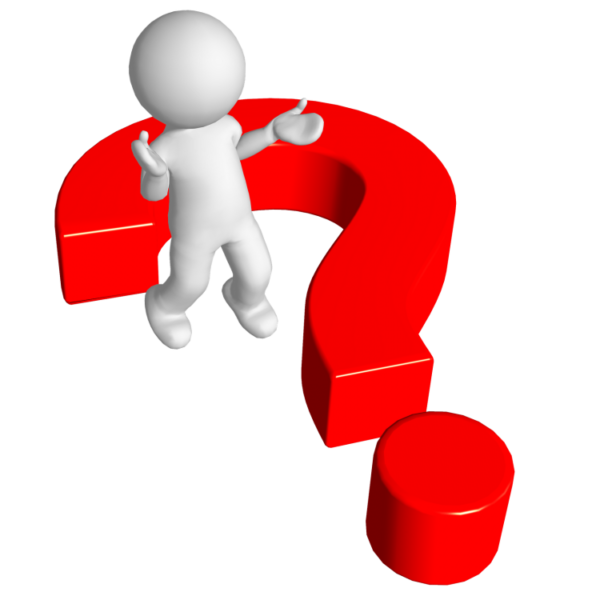 Требуется организационная и содержательная модернизация методических служб для решения поставленных задач - ТРАНСФОРМАЦИЯ
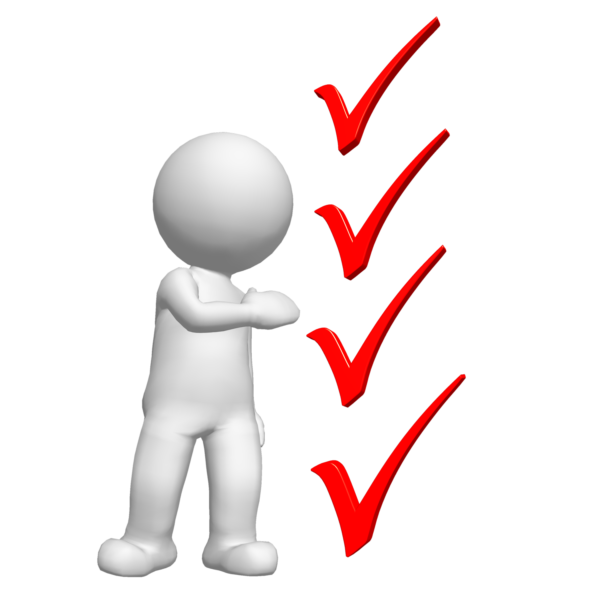 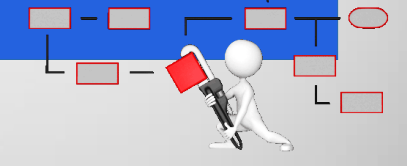 Основные действия
Задача 3 – шаг 3
Задача 4 – шаг 4
Задача 2 – шаг 2
Задача 1 – шаг 1
Выявление ключевых проблем через проведение глубокого анализа сильных и слабых сторон в организации методической работы усилиями ММС, образовательных результатов обучающихся, профессиональных дефицитов учителей и руководителей школ
Выделение основных приоритетов - целевых ориентиров улучшений на основе анализа разработка стратегии решения ключевых проблем
Разработка плана действий (дорожных карт) по каждому приоритету, разработка и апробация структурно-функциональной модели ММС (каждого кластера)
Разработка программы сопровождения ММС, запуск Модели ММС
АНАЛИЗ – ИССЛЕДОВАНИЕ (формы, пакет инструментов) – ПРОЕКТИРОВОЧНЫЕ СЕМИНАРЫ с командами ОО – СТРАТЕГИЧЕСКИЕ СЕССИИ
Эффекты
03
04
02
01
ОО
ММС
МОУО
УЧИТЕЛЬ
Комплексный анализ состояния методической работы в МО. Рекомендации и Дорожная карта трансформации ММС (на основе имеющихся ресурсов).
Оптимальная модель ММС. Актуальная программа методического сопровождения педагогов.
Научно-методическое сопровождение ММС.
Тьюторское сопровождение. Индивидуальный образовательный маршрут.
Диагностика профессиональ-ного развития педагогов. Адресные меры поддержки.
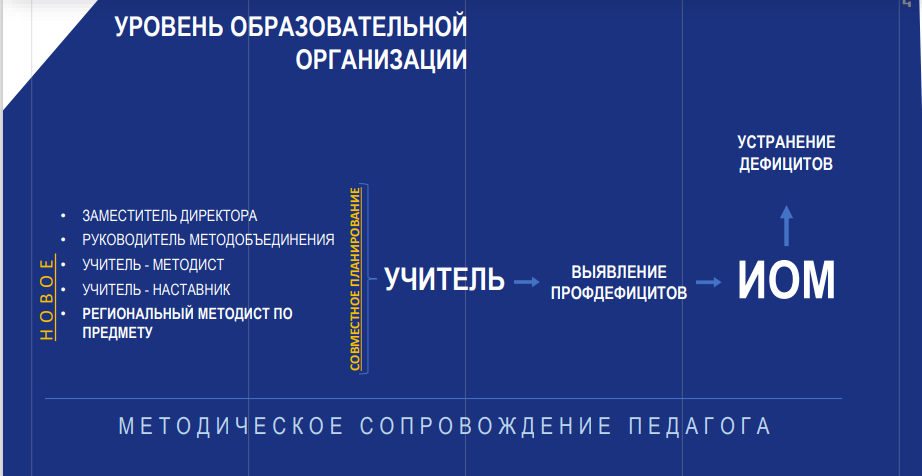